КОРРЕКТИРОВКА ПРОЕКТА МЕЖЕВАНИЯ ТЕРРИТОРИИ МИКРОРАЙОНА 33 ГОРОДА СУРГУТА В ЧАСТИ ОБРАЗУЕМОГО ЗЕМЕЛЬНОГО УЧАСТКА :ЗУ 2.2
Подготовка корректировки проекта межевания осуществляется на основании:
Постановления Администрации города Сургута от 26.01.2022г. №549 «О внесении изменений в проекты межевания застроенных микрорайонов города Сургута в части способов образования земельных участков и устранения технических ошибок (2 этап).
Задачи корректировки:
определение способов образования земельных участков
уточнение сведений о площади образуемых земельных участков
установление вида разрешенного использования образуемых земельных участков.
Территория проектирования расположена в 33 микрорайоне и ограничена улично-дорожной сетью города.
С востока – ул. Быстринская; с запада – ул. Генерала Иванова; с юга – ул. 30 лет Победы; с севера – ул. Быстринская.
КОРРЕКТИРОВКА ПРОЕКТА МЕЖЕВАНИЯ ТЕРРИТОРИИ МИКРОРАЙОНА 33 ГОРОДА СУРГУТА В ЧАСТИ ОБРАЗУЕМОГО ЗЕМЕЛЬНОГО УЧАСТКА :ЗУ 2.2
Корректировка проекта межевания
Утвержденный проект межевания
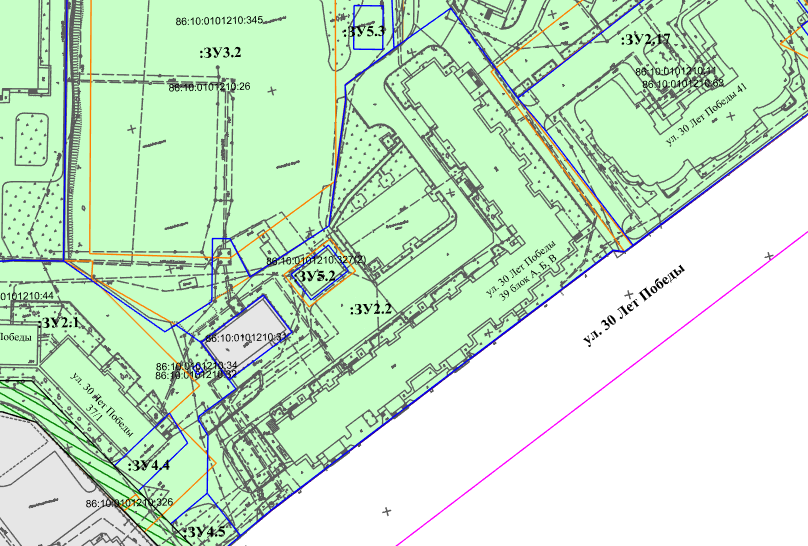 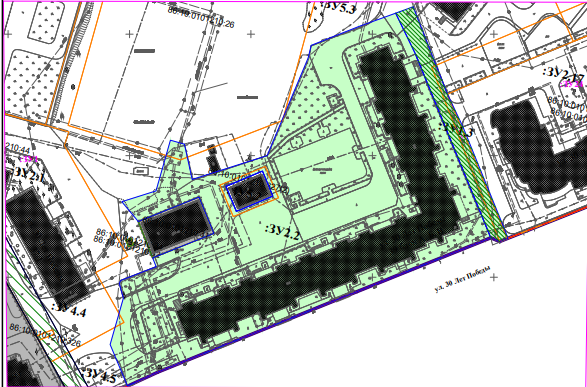 Перечень и сведения о площади образуемых земельных участков, в том числе возможные способы их образования
Спасибо за внимание!